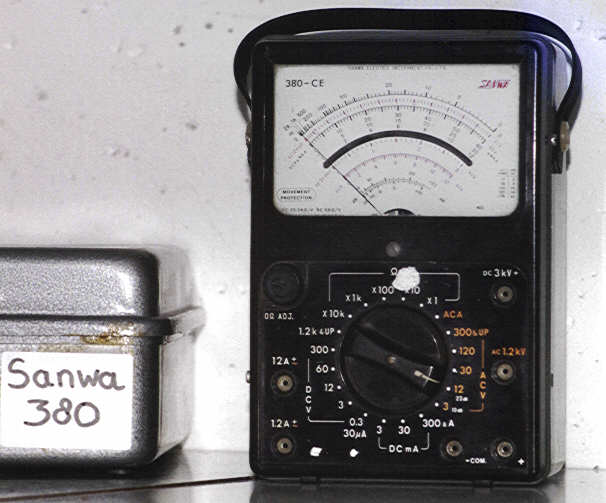 Meten in de Radioreparatuur
Gerard Tel
LC-Kring 8 juni 2022 
om 19.30
1
Wat gaan we doen
Service Doc: Meer getallen dan woorden!

Meten: Grootheid, Eenheid, Waarde
Radio-metingen
Soms handige apparaten
Een transistorradio repareren: A6X38AT

Stel zoveel mogelijk vragen
2
1. Wat is Meten?
Het bepalen van de waarde van een grootheid, uitgedrukt in een eenheid

Voorbeeld: 
Grootheid lengte
Eenheid meter
“De breedte van deze deur is 0,80 meter”
3
Verschillende eenheden
Voor lengte heb je meter, el, voet, inch, mijl, werst, lichtjaar, …
Eenheden voor dezelfde grootheid
Hebben een vaste omrekenfactor (getal)
1 voet = 0,3 meter
1 kCal = 4184 Joules
Toch lastig, verschillende eenheden
4
SI-Stelsel (1960)
Système International d’Unités
Wettelijk verankerd in EU
Vrijwel wereldwijd, overal in wetenschap
Imperiaal stelsel (mijl, inch) in VK en US

SI-eenheden in de radio: V, Ω, A, F, s, Hz, m
5
Brexit uit SI
Johnson wil weer Imperial Standard System
Body Mass Index: gewicht / lengte * lengte
Bv 70 kg, 1m70 geeft 24,22 kg/m2
Wat is het kwadraat van 5 feet 8?
Conversie naar metrisch nodig
Onderdelen hebben “ronde” afmeting
Metrische of inch bouten
In US/UK: Imperial nut3/16, 11/32, etc 
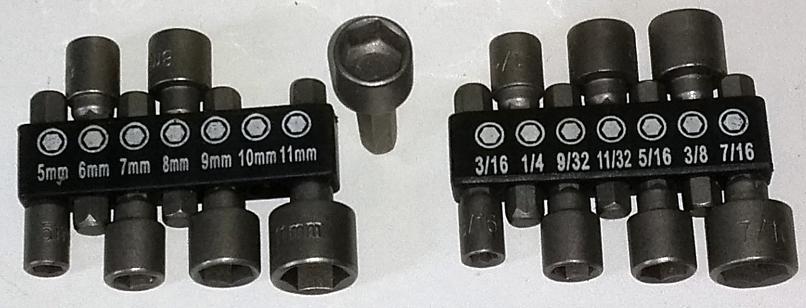 6
Samenhangend stelsel
Basiseenheden m, kg, s:Voor klassieke mechanica inc. energie
Kracht is massa maal versnelling
Eenheid Newton N = kg m / s2 
Energie is kracht maal weg
Eenheid Joule J = N m = kg m2 / s2 
Vermogen is energie gedeeld door tijd
Eenheid Watt W = J / s = kg m2 / s3
7
Voor- en Nadeel samenhang
Voordeel: 
logische opbouw 
simpele formules zonder omrekenconstanten
Nadeel:
Veel eenheden zijn onpraktisch groot of klein
J is Ws, verbruik schakelklok in 1 sec
F is condensator zo groot als een flatgebouw
Oplossing: voorvoegsels m, µ, n, p en k, M, G
8
Meetbegrippen
Weegschaal meet gewicht (fysica: massa!)
Bereik: welke waarden kun je meten bv 10-150kg
Resolutie: hoe precies kun je aflezen bv 0,2kg
Nauwkeurigheid: komt het overeen bv 1,5% + 1d

Hoe weeg je hiermee een radio (4-8kg)?
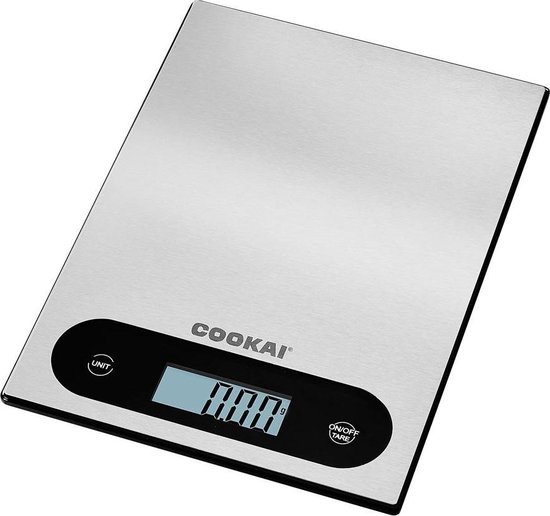 9
Meetbegrippen
Weegschaal meet gewicht
Bereik: welke waarden kun je meten bv 10-150kg
Resolutie: hoe precies kun je aflezen bv 0,2kg
Nauwkeurigheid: komt het overeen bv 1,5% + 1d

Hoe weeg je hiermee een radio (4-8kg)?
Weeg jezelf met en zonder, verschil
Let op: dubbele meetfout!Zeer grote relatieve fout
10
2. Basaal meten in een radio
Multimeter
Componenttestertje
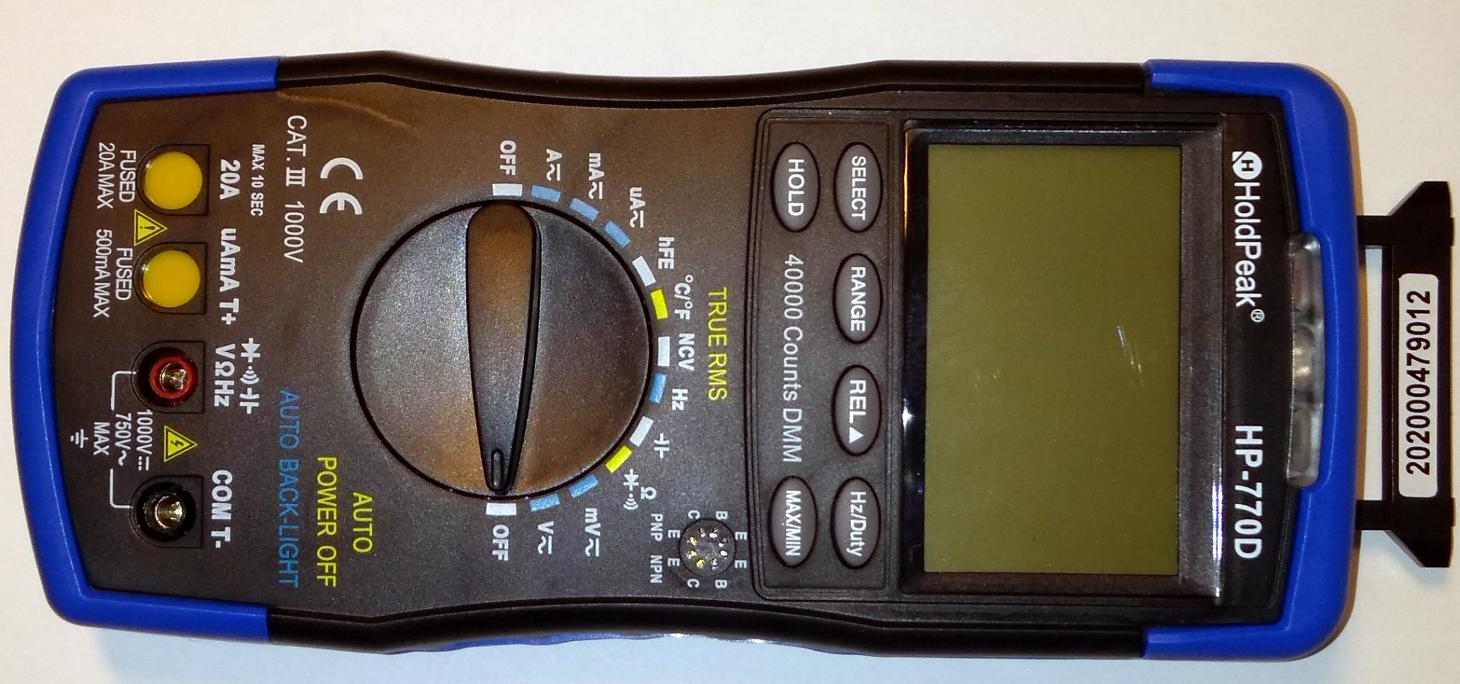 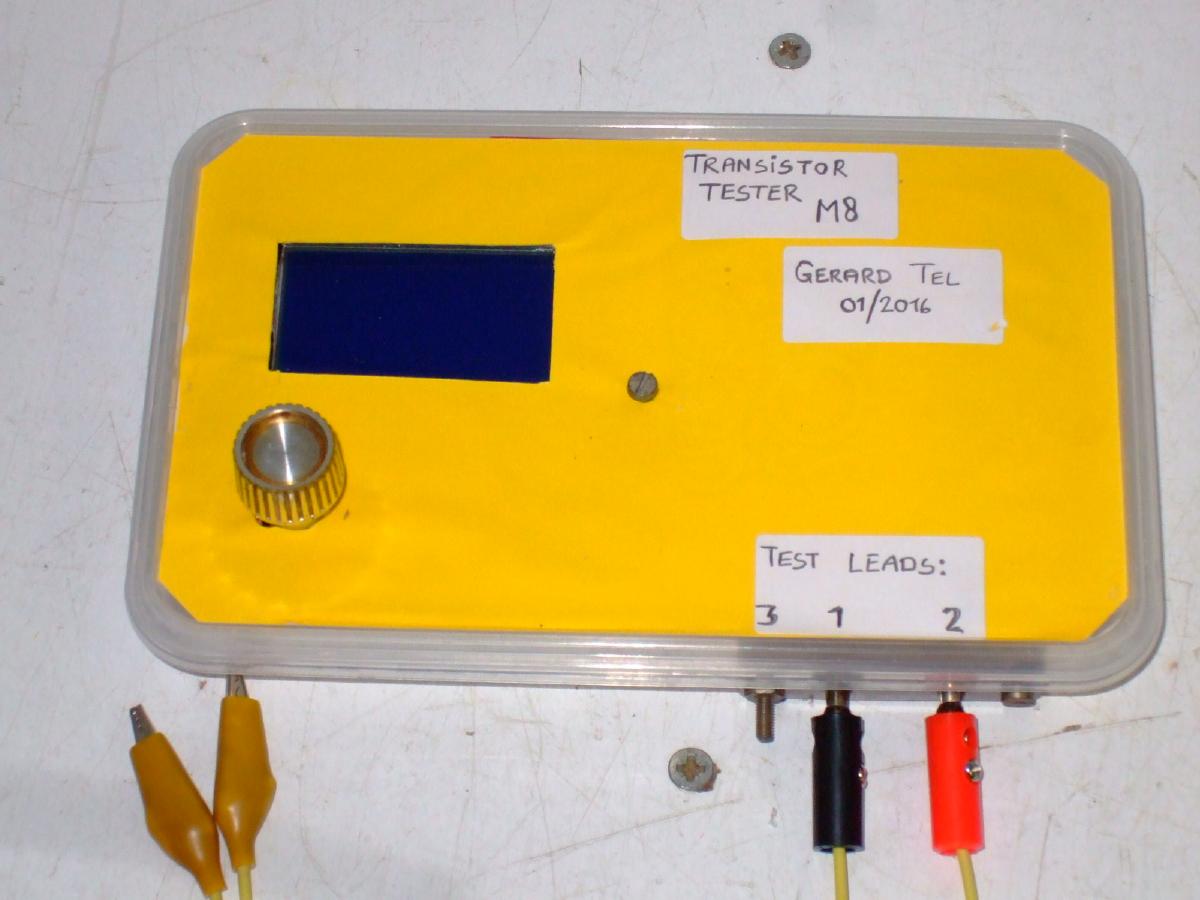 11
Eenvoudige Multimeter
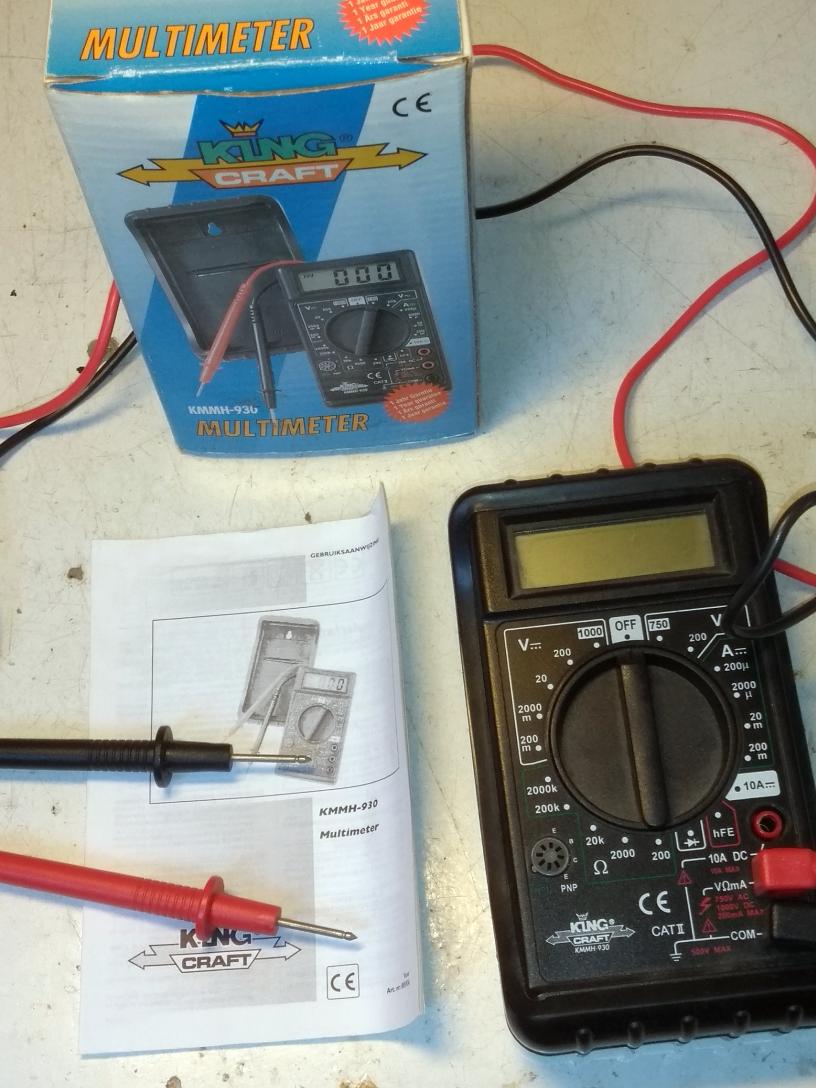 Bouwmarkt/Bol 10€
Voordeel: bijna allereparaties te doen!
Nadeel:
12
Eenvoudige Multimeter
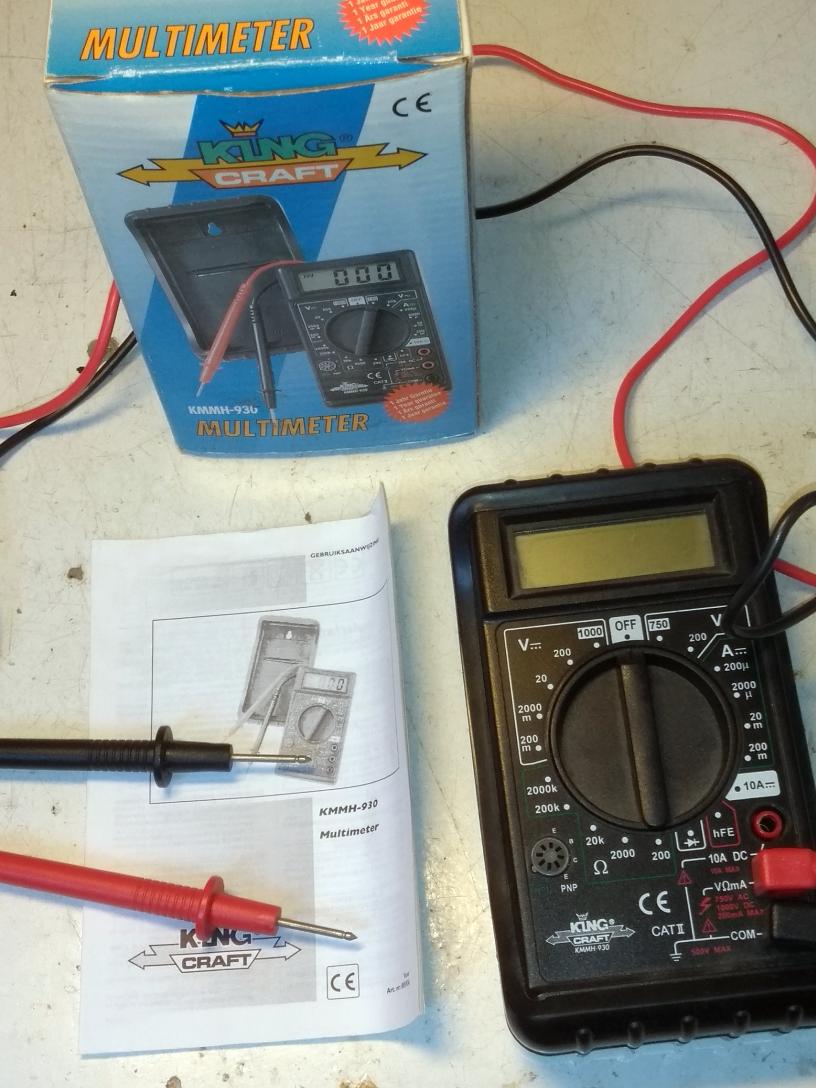 Bouwmarkt/Bol 10€
Voordeel: bijna allereparaties te doen!
Nadeel:
Prikpen ongeschikt


Impedantie 1MΩ laag
Weerstandsbereik 2M
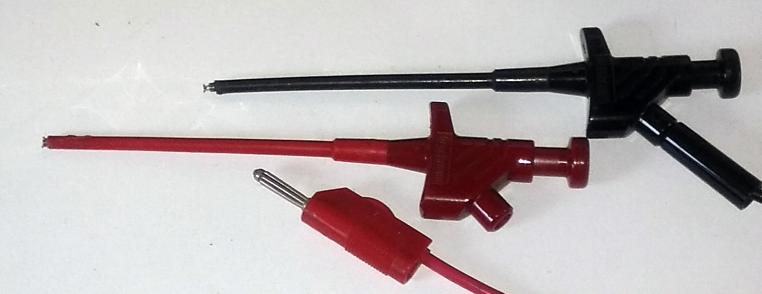 13
Iets beter: HoldPeak 770D
AliExpress 35€ (65), 20cm
Standaard (AVO) V=~, A=~, Ω
Ook Cont, D, T, F, Hz, NCV, t

Impedantie 10MΩ
Verschilmeting, autorange
Powerdown 
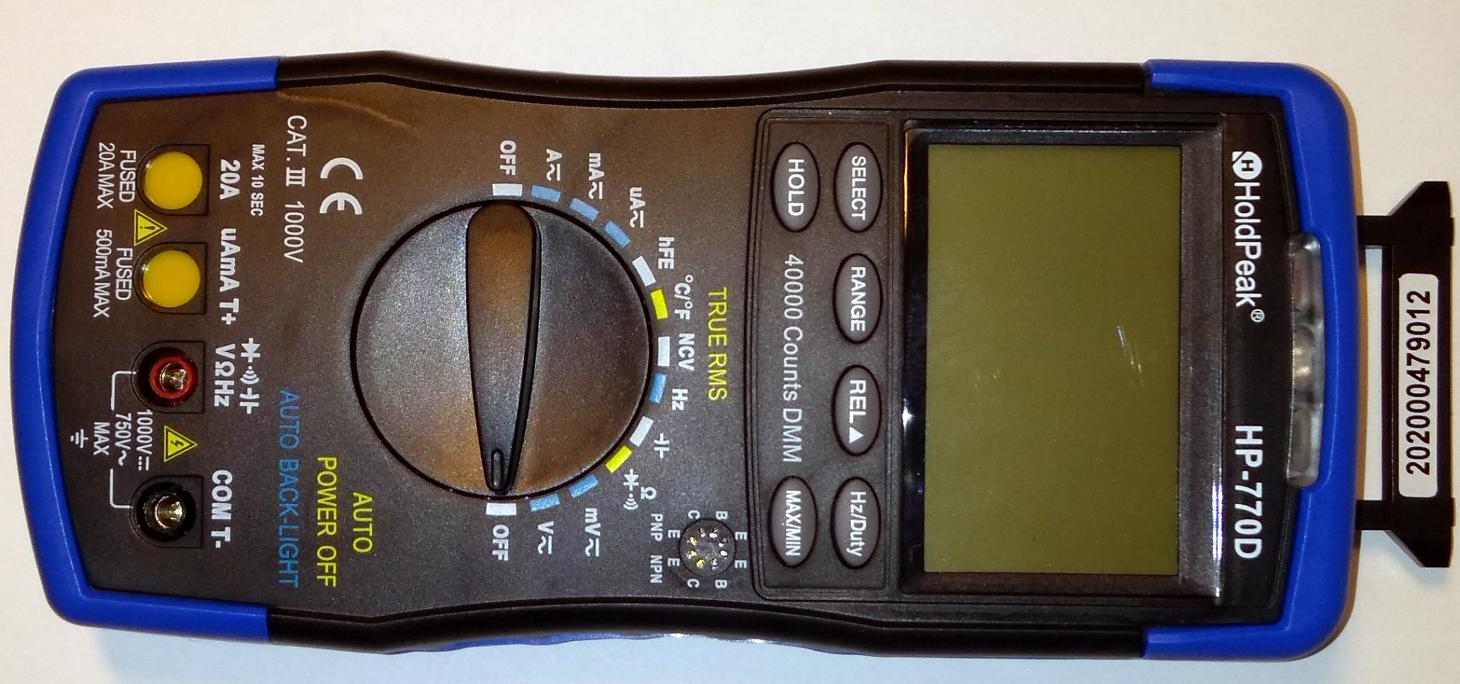 14
Beginnen met meten
Meet eerst dingen die je weet:Batterij, Nieuwe condensator of weerstand
Leer instrument kennen, weet wanneer het afwijkt
Wees altijd bedacht op meetfout / defect / verkeerde instelling
15
Spanningen
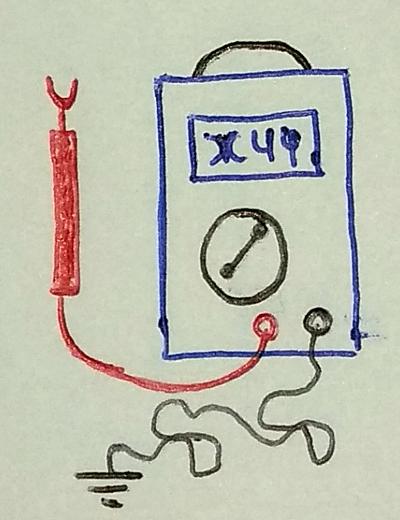 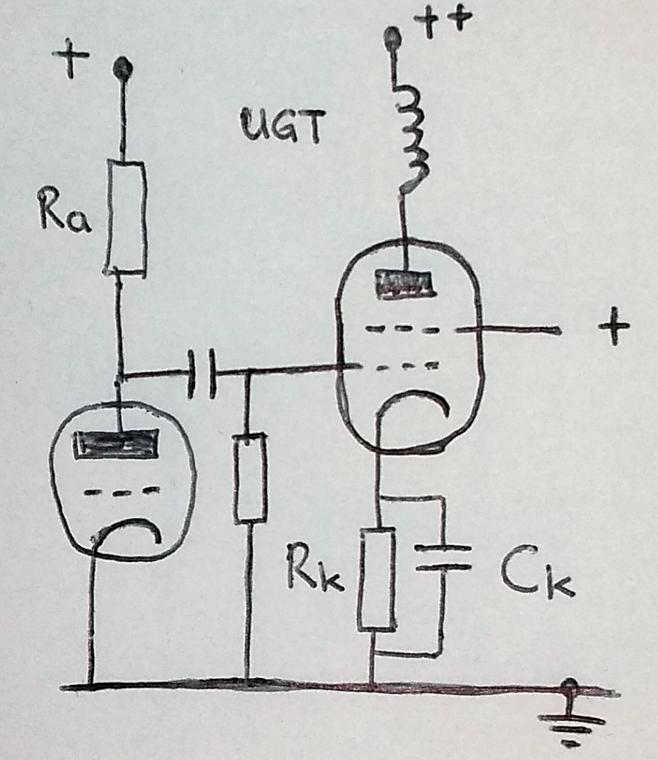 Altijd tussen 2 punten
Meet tov. chassis(Buizenboek: katode!)
Zwarte draad vast
Met rode geleider raken
16
Meetblad
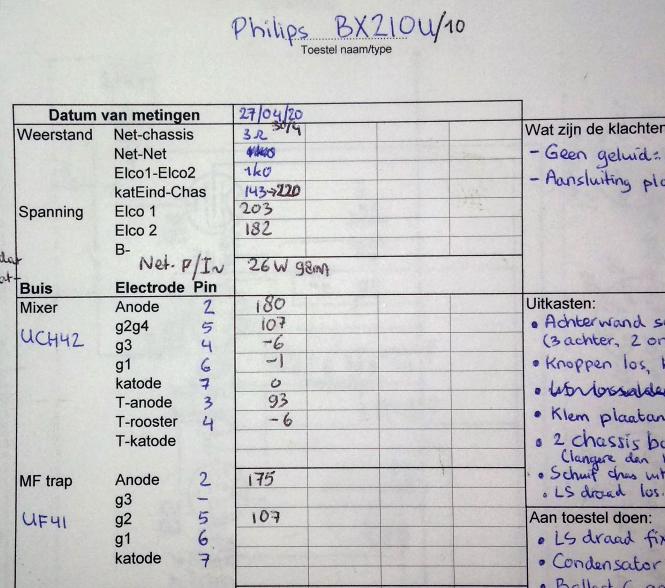 Schrijf op (voor later)
Plan dmv pin nr
Routine, vergeet niks
17
Beïnvloeding: Impedantie
Meetwijsheid: “Elke meting beïnvloedt de gemeten grootheid”
Vb Broccoli
Stroom door meter!

Impedantie HOOG tov.circuit (bv. 10x)
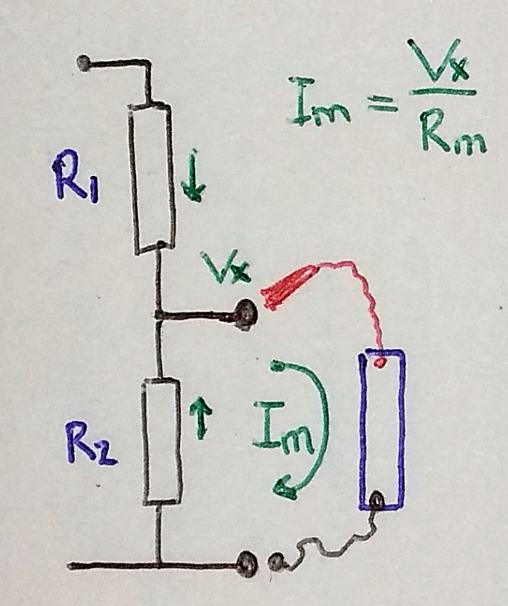 18
Impedantie van multimeter
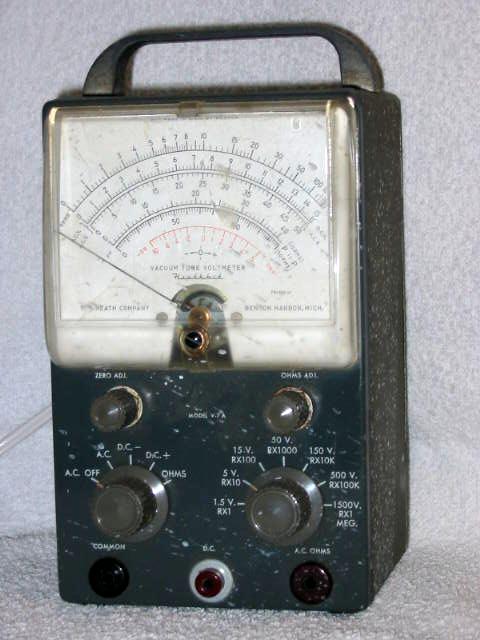 Goedkope digi: 1 MΩ
Middenklasse digi: 10MΩ

Analoog: Hangt af van bereik!
“Gevoeligheid” bv 20 kΩ/V
Op bereik 10V dan 200kΩ
Meestal flink lager dan DMM
Buisvoltmeter, versterkt, hoge R
19
Hoogohmige circuits
Roosterspanning MF
AGC meerdere MΩ
Draad op g1 dempt
Meet onder S: (*)
Regel “10x” niet 
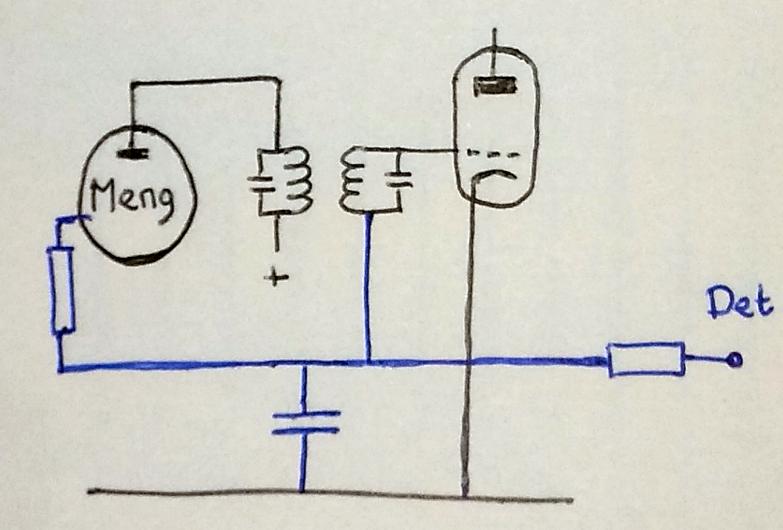 20
Checken met spanningsmeting
Werkt de B+-voeding (Elco 1 en Elco 2)
Lekt koppelcondensator (g1 eindbuis)
Anode- en schermroosterspanning buis
Geen of te lage spanning?
Onderbreking in toevoer OF sluiting
21
Stromen, Spanning, Weerstand
Eenheid van stroom is Ampere:Basiseenheid in SI-stelsel voor elektriciteit

Spanning x Stroom is Vermogendus Volt = Watt / Ampere = kg m2 / A s3 

Weerstand is Spanning gedeeld door Stroomdus Ohm Ω = Volt / Ampere = kg m2 / A2 s3
22
Onderbreking nodig?
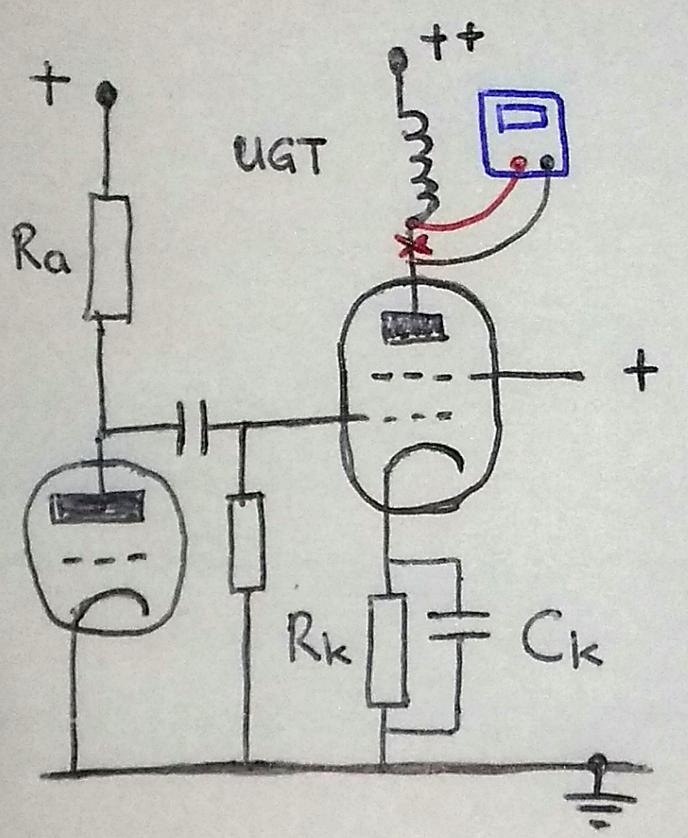 Stroom zit “in” de draad: Geleider onderbreken

Dit doe ik nooit!
Meet bij zekering
Meet bij schakelaar
Op DC voeding
Over UGT
Invloed: extra weerstand
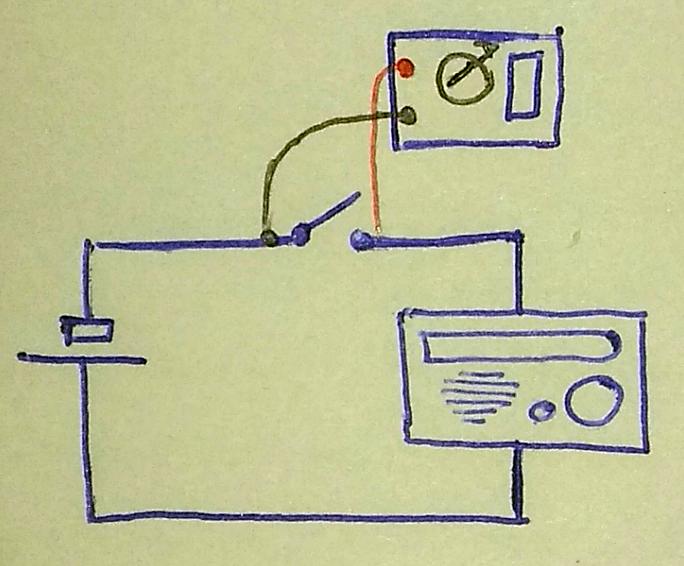 23
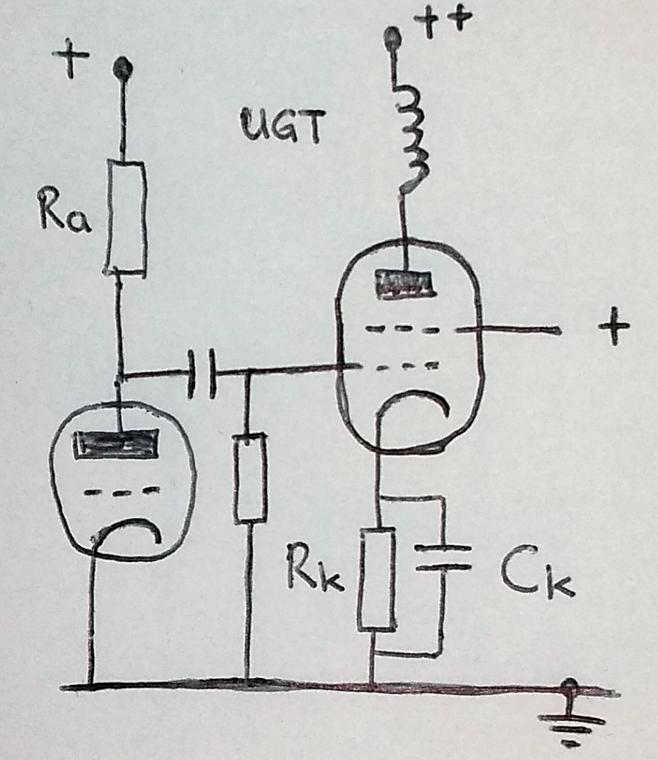 Indirect meten
Katodestroom meten:
Spanning over Rk
Delen door Rk
Bv 6,2V over 180Ω is 34mA
Stroom uit Elco 2:
Spanning over R
Anodestroom: 
Spanning over UGT
Stroommeter over UGT
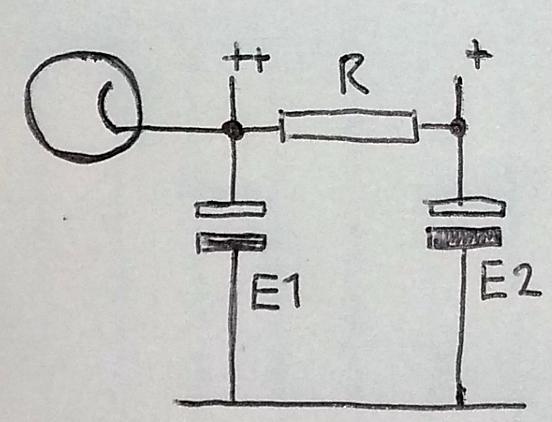 24
Weerstand meten: Ω
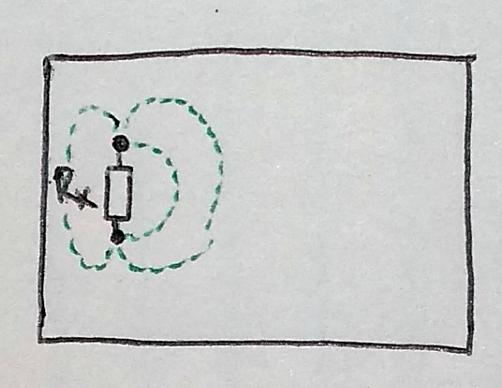 In circuit? Toestel UIT!
Parallelle componenten
Evt aan een kant los


Katode, Anode, Scherm:Geen parallelle invloed(mits ontkoppel-C vervangen)
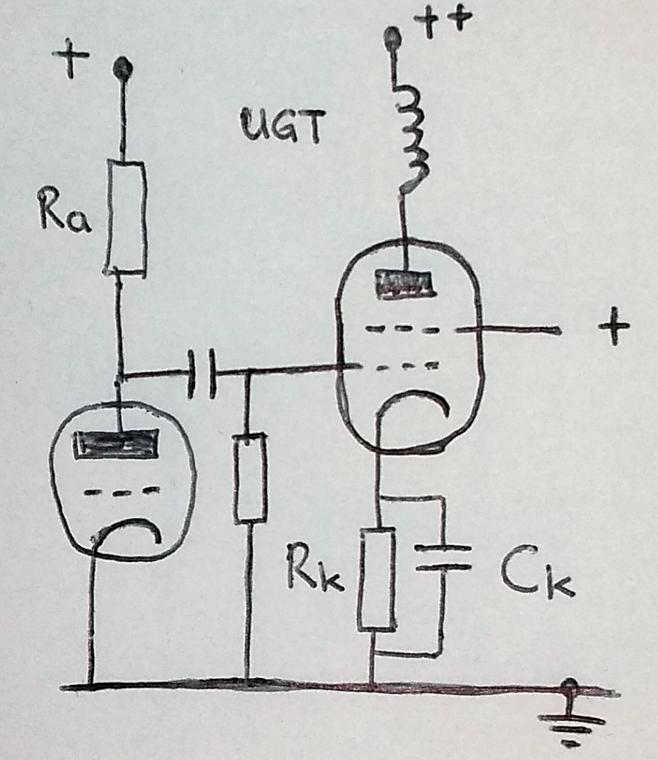 25
Je meet ook je snoeren mee
Meetsnoeren en overgangsweerstanden staan in serie met Rx
Circa ½ tot 2 Ω
Bij lage R: verschilmeting
Zwarte klem aan R
Rood eerst tegen zwart
Nulstellen
Rood tegen andere kant
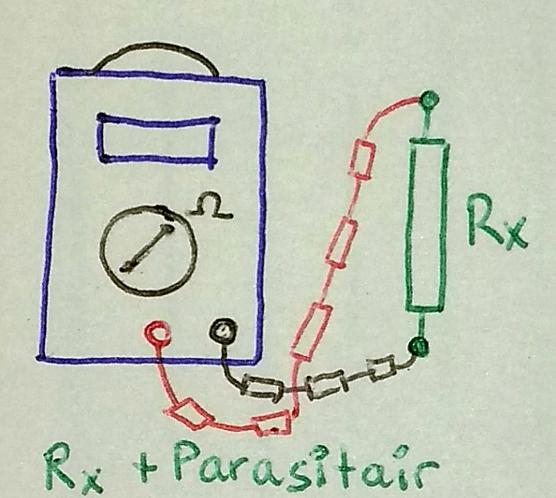 26
Condensators: F, µF, nF
Capaciteit is Lading gedeeld door Spanning:Coulomb C = A sFarad F = C / V = A2 s4 / kg m2

Condensators zijn reuzevaak stuk of slecht
Meestal door lekkage of sluiting
Capaciteitsmeting beperkt zinvol
Lekkage vaststellen met spanningsmeting
27
Koppel- en Schermroostercondensator
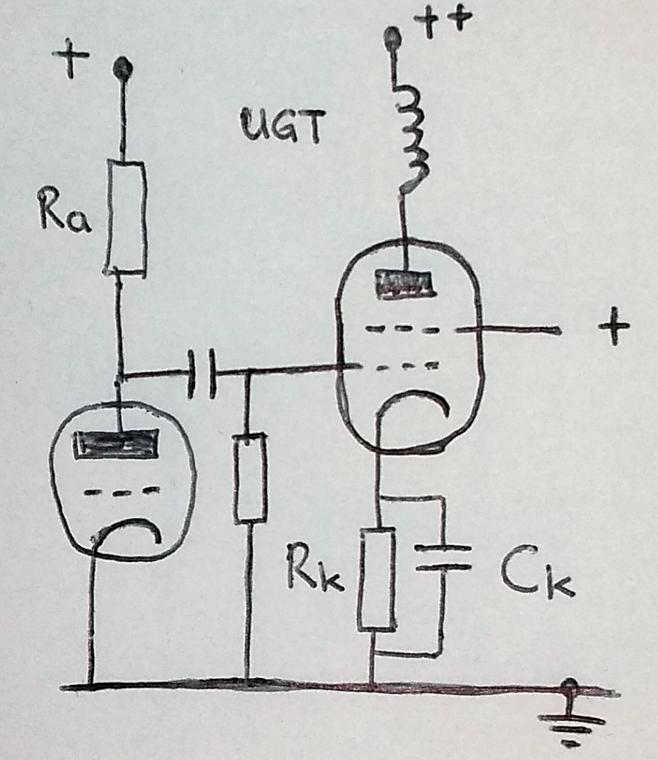 Meet g1 van eindbuis
Meet g2 van MF/MengTe laag? Check R, vervang C
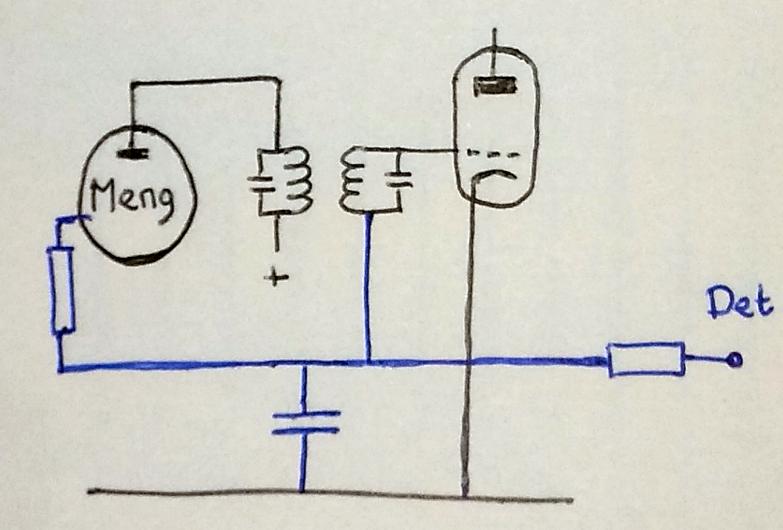 28
Je meet ook je snoeren mee
Meetsnoeren staan parallel aan Cx
Verschilmeting:
Eerst zwart aansluiten, rood dichtbij
Nulstellen
Rood aansluiten, niet verleggen!
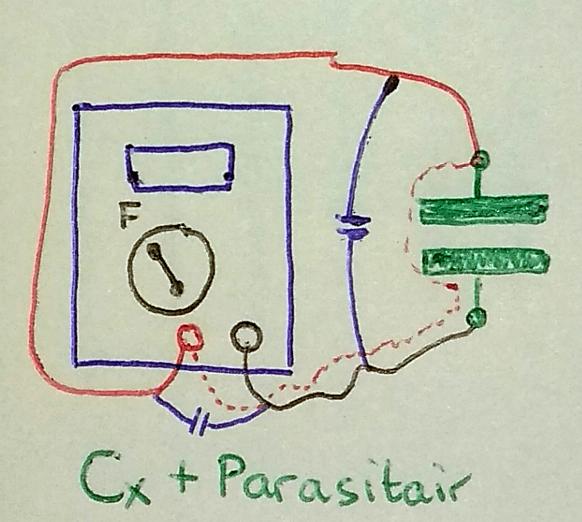 29
Meten van kleine capaciteit
Meter reageert pas vanaf minimum (bv 30pF)
Denk terug aan weegschaal
Neem kleine C, boven meetgrens
Meet C
Meet C + Cx  (parallel)
Voorbeeld, 15pF cap
Meet geel: 1052pF
Met cap: 1066pF
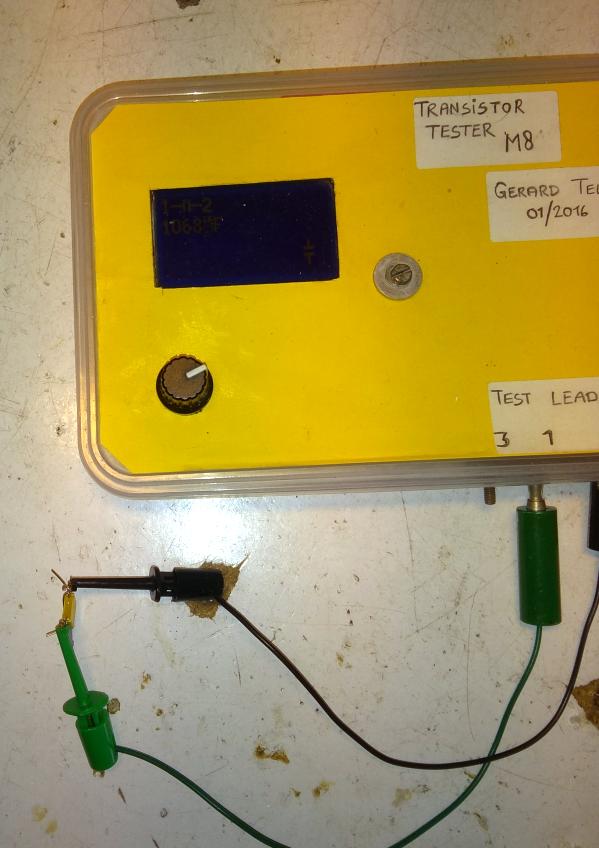 30
Meten van Inductie: Henry
Nog nooit bij reparatie nodig gehad….
Inductie van spoel verloopt niet meetbaar
Bij defect: weerstand verandert
Philips gaf gelijkstroomweerstand op

Maar wel bij zelfbouw en ontwerp
Meten met componenttester/verschil
31
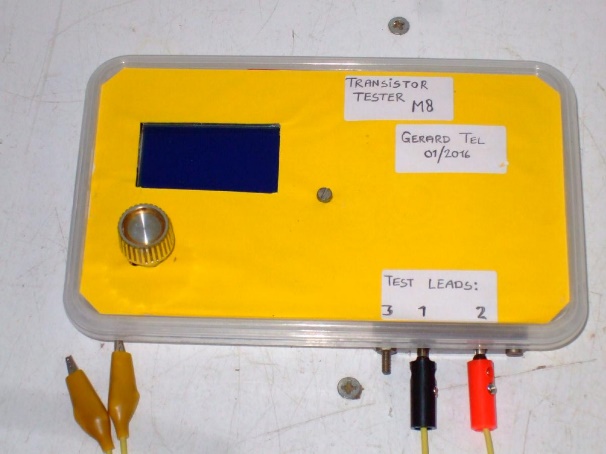 Componenttester
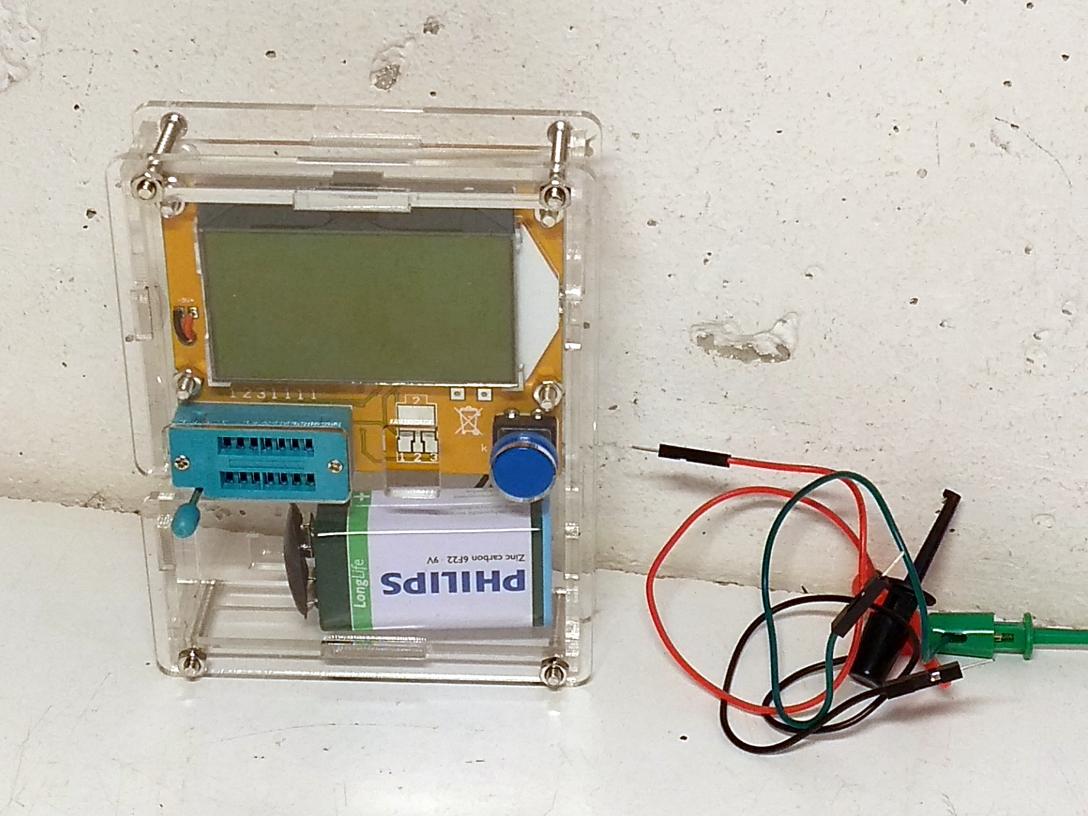 Transistortester M8,AliExpress 14€, kitje
Microprocessor mettestprogrammaatje
Detecteert, bepaalt en meet component
Voor reparatie en kitjes monteren
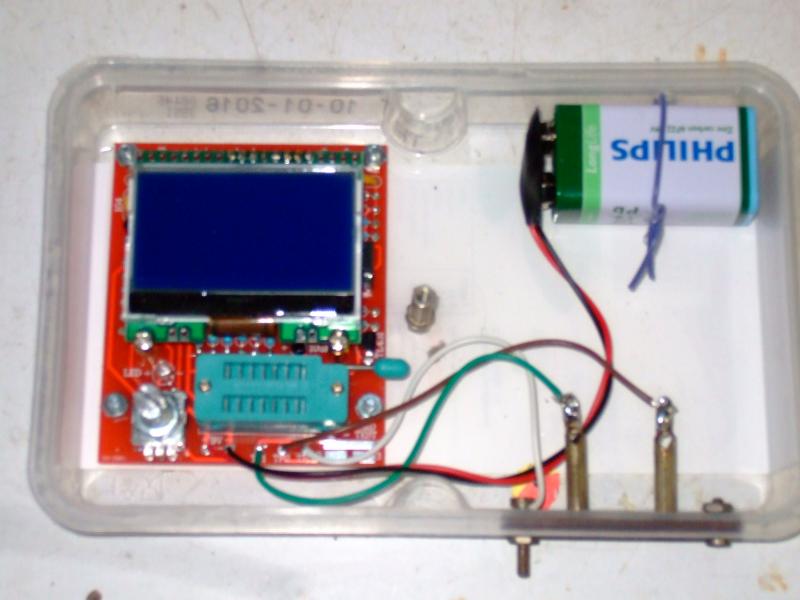 32
Tester 20e Eeuw: Meetbrug
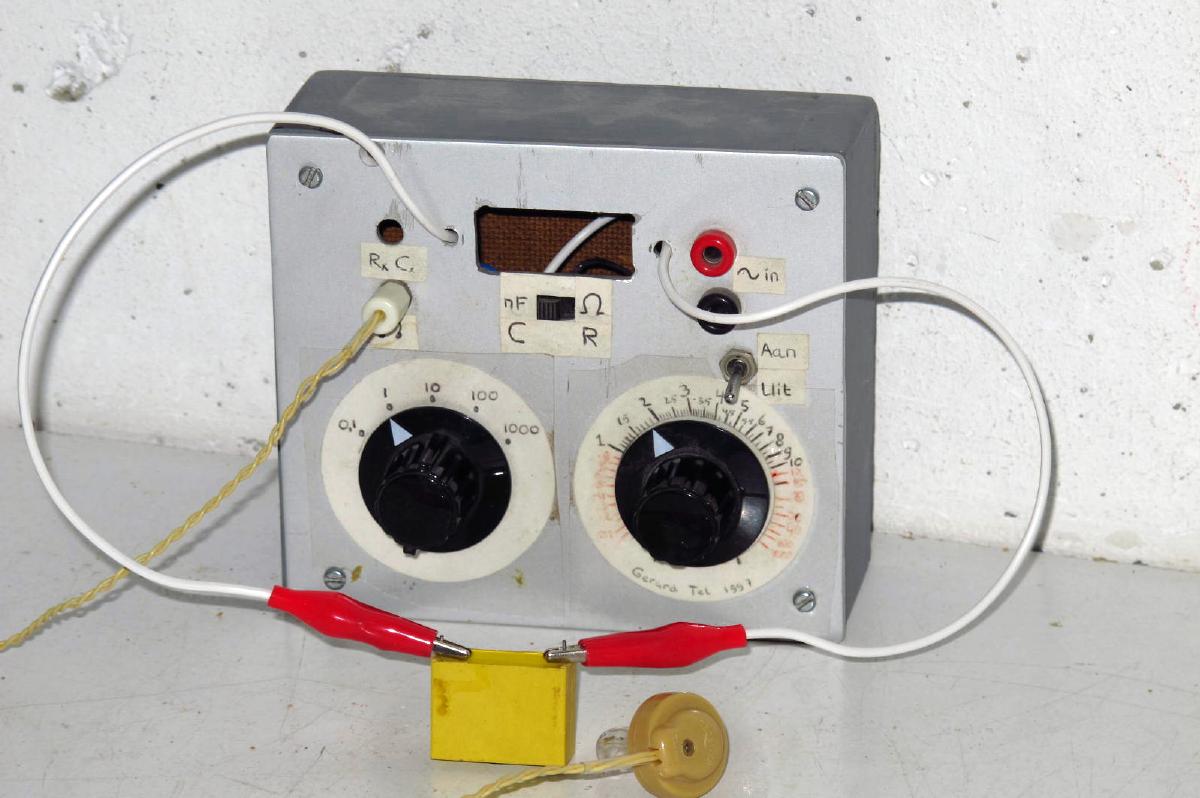 Zingende RC-meter, 1997
R en C op 1 schaal
5 bereiken
Muziekje op oortje
33
Principe
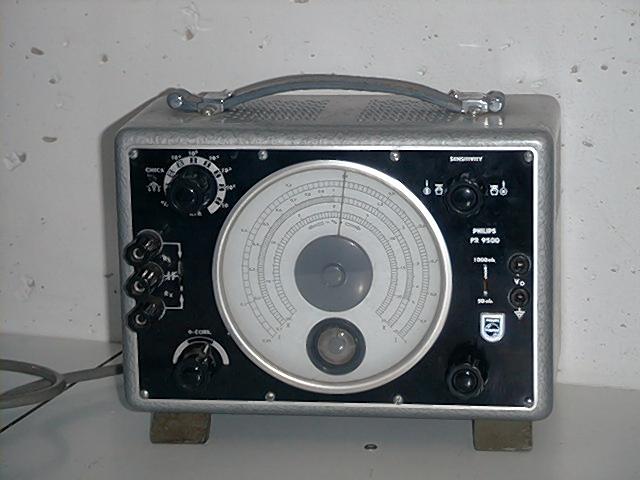 Balans zoeken
Meter, oortje, oogje
Referentie R of C
Of L
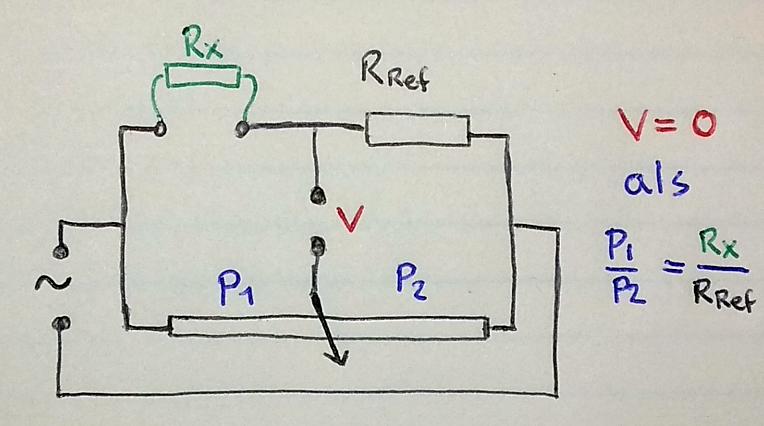 34
3. Soms handige apparaten
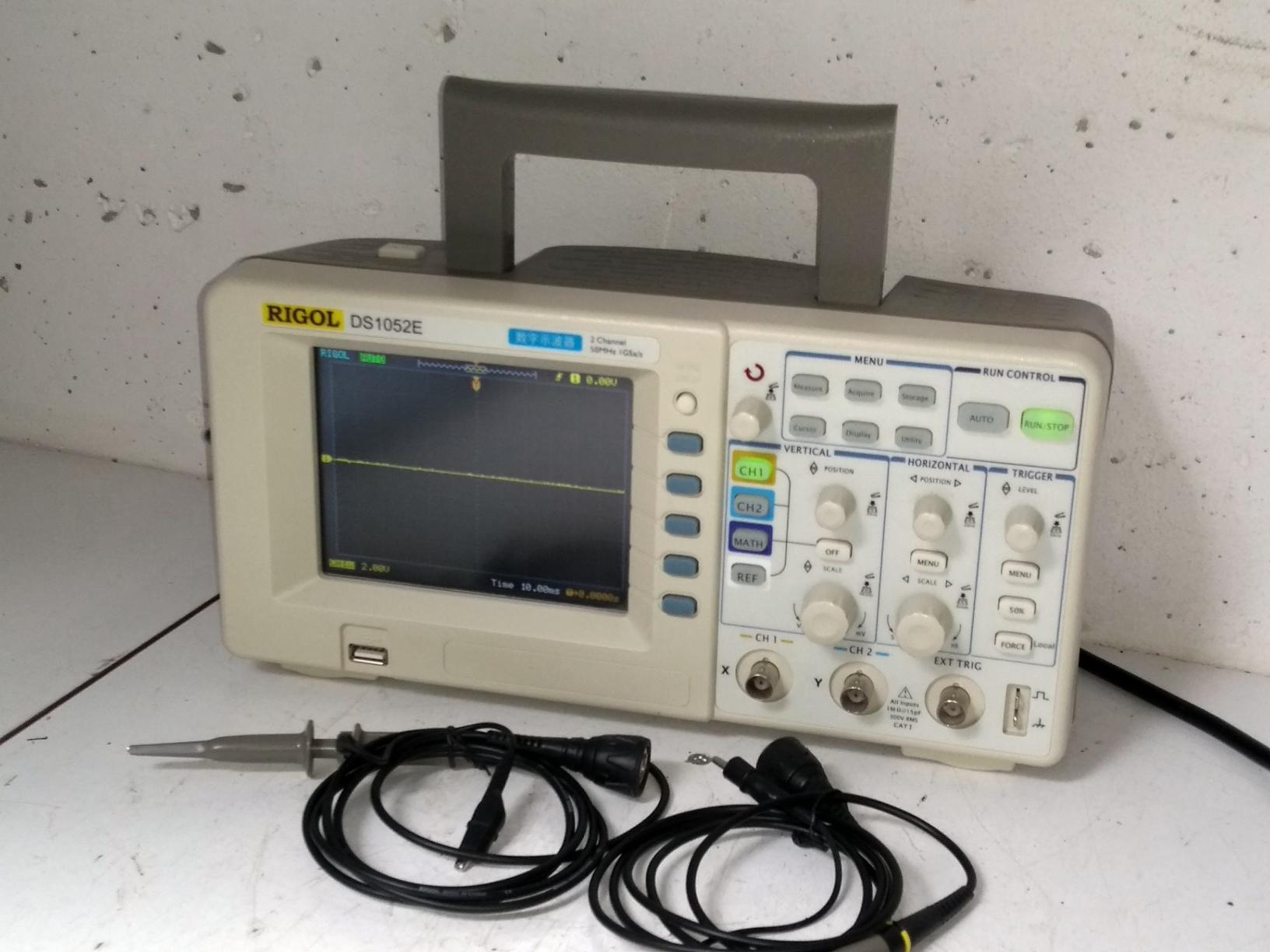 Wattmeter
Oscilloscoop
Dipmeter
Kortsluittester
Buizentester
Meetzender
Toongenerator
Frequency counter
Alleen “handig” als JIJ er handig mee bent!

Dus veel oefenen en uitproberen
35
Wattmeter
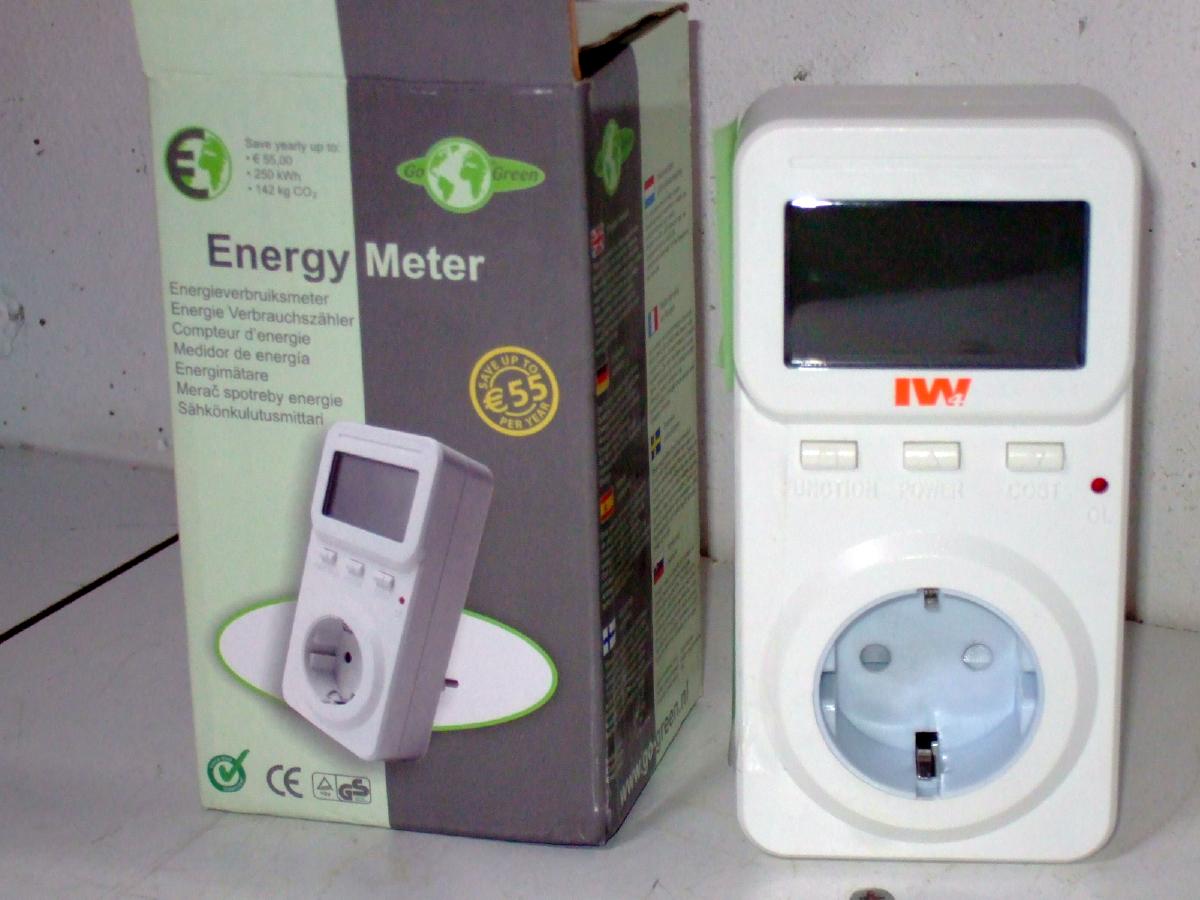 Vermogen is NIET Stroom x Spanning!
Afwijkend verbruik:
Versleten buizen
Lekke condensator
Verbruik weten
Sluipverbruik: loopt door als UIT staat, duur!Niet al je portables instekkeren!
36
Oscilloscoop
“Schrijvend instrument”:Laat verloop in tijd zien,dus golfvorm
Veel toepassingen, voor gevorderden
Vervorming, Rimpel, Oscillatie
TForum: meer repareren dan gebruiken van scoop
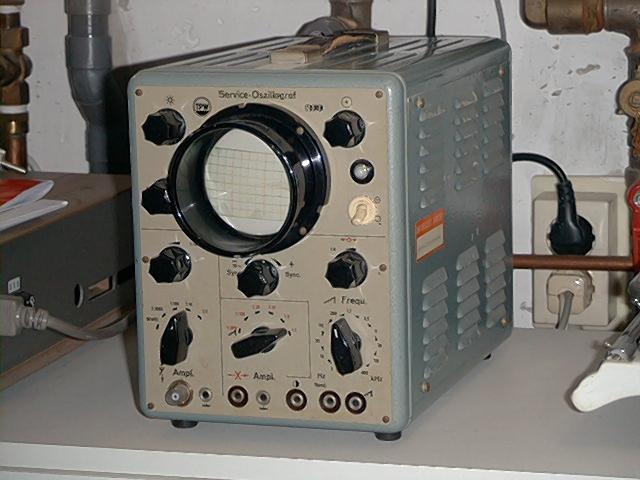 37
Meten met de scoop
Hoeveel Volt is 1 blokje?
38
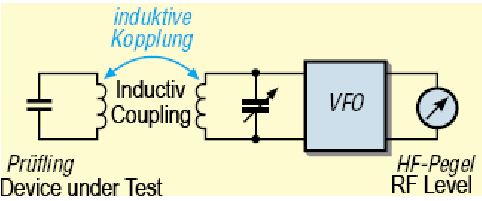 Dipmeter
Meet contactloos frequentie van LC-Kring
Oscillator met open spoel
Verliest energie bij kringop zelfde frequentie
Meest analoog dus vrijonnauwkeurig
Meet bv. of ferrietstaaf wel wordt afgestemd
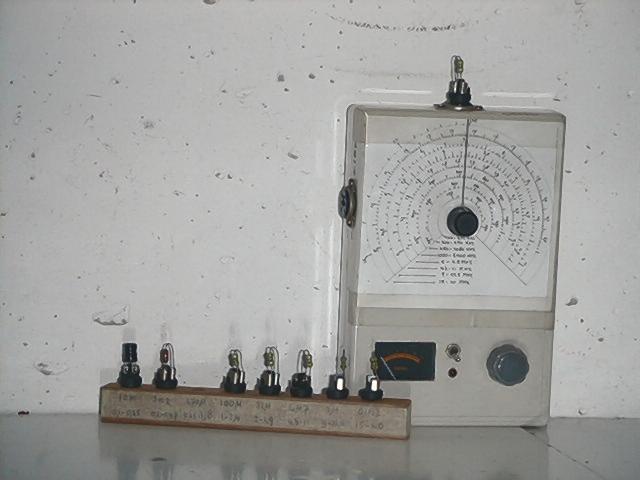 39
Moderne uitvoering: DipIT (2006)
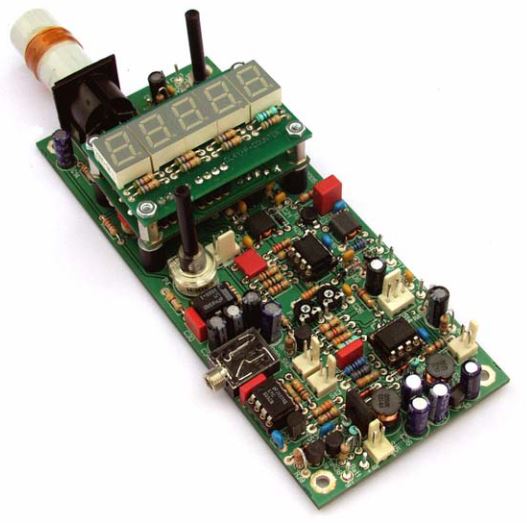 Frequency Counter
Dip-zoeker met LED en zaagtand
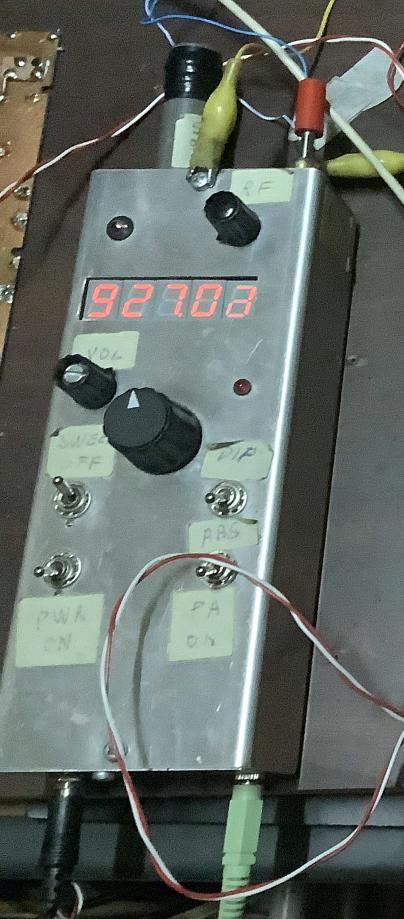 40
Kortsluitzoeker van Eduard
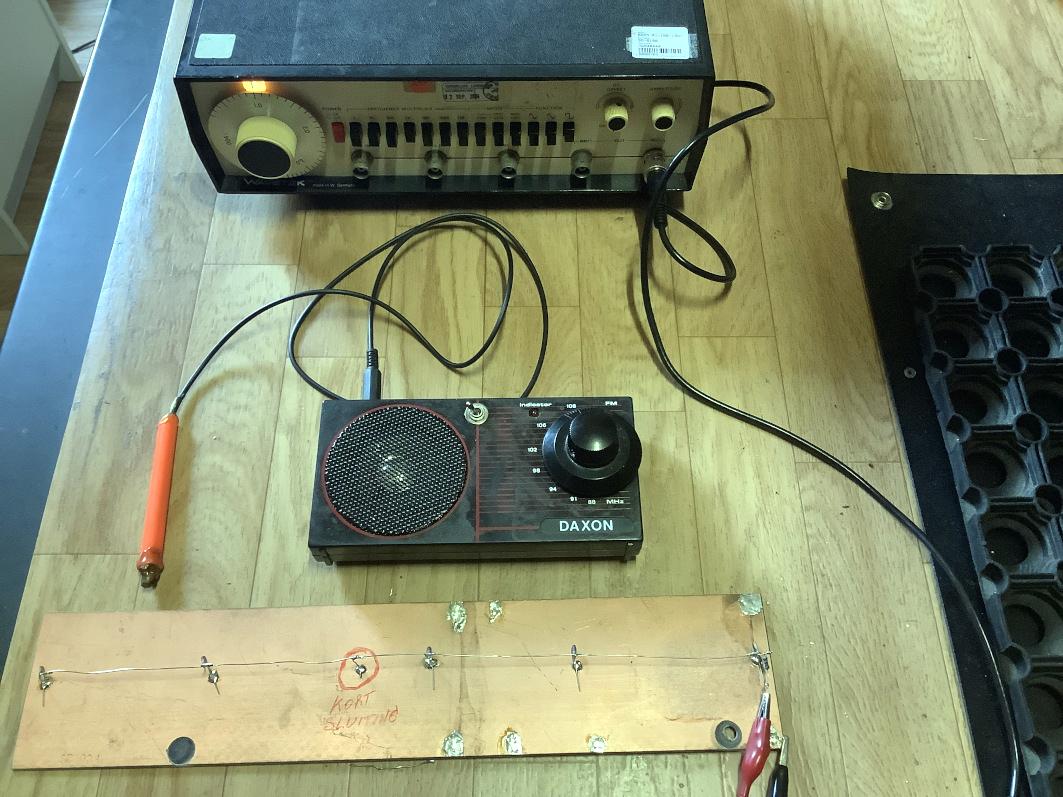 41
Buizentester
Test door uitwisselen?  Niet altijd reserve!!

Simpelste: emissie
Goede indicatie van bruikbaarheid
Sluit oorzaak uit

Maar goed/slecht meten is niet altijd goed/slecht werken!
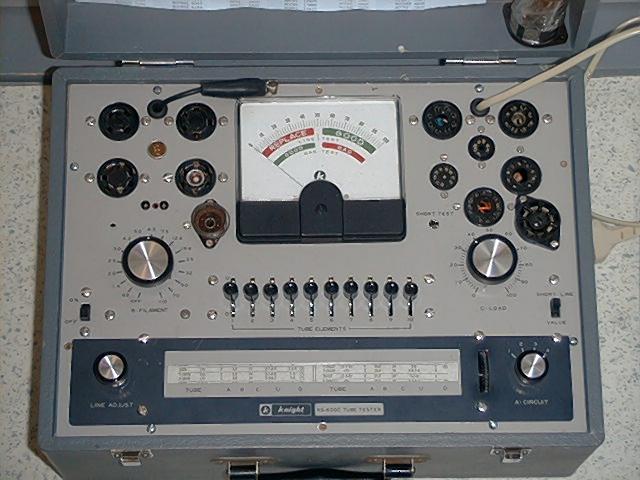 42
Meetzender
Genereer HF, evt te moduleren 400Hz/Aux

Minizender
Afregelen… Nauwk 1-2 %

Freq counter inbouwen!
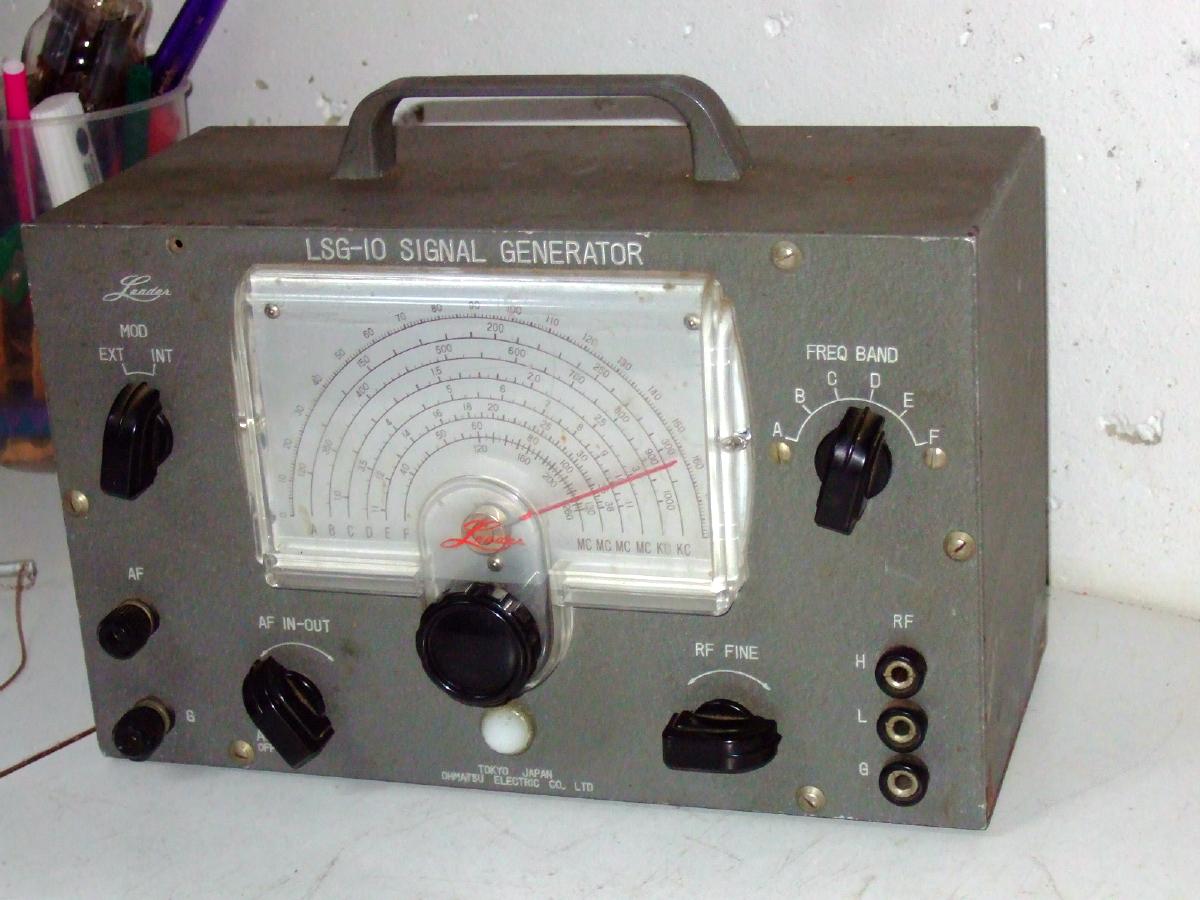 43
Alternatief: Digitale radio
Oscillatorsignaal beluisteren met exacte ontvanger
Bv afregelen op 1600:luister op 2052

MF op 452 regelen:Stem exact af
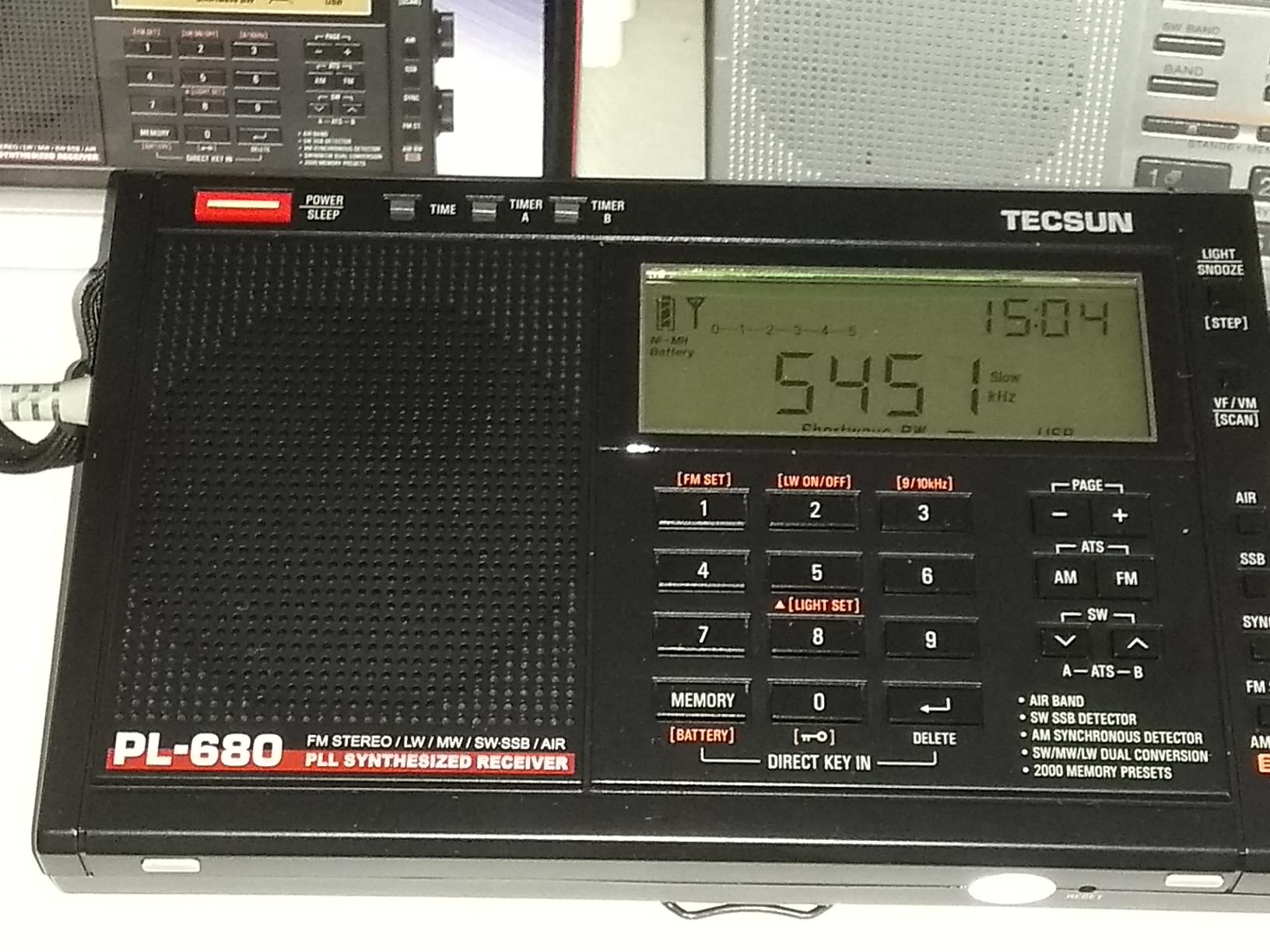 44
Toongenerator
Genereer audio 20 – 20000 Hz
Sinus of blokgolf (soms driehoek)

Check LF-deel
Resonantie LS
Blokproef
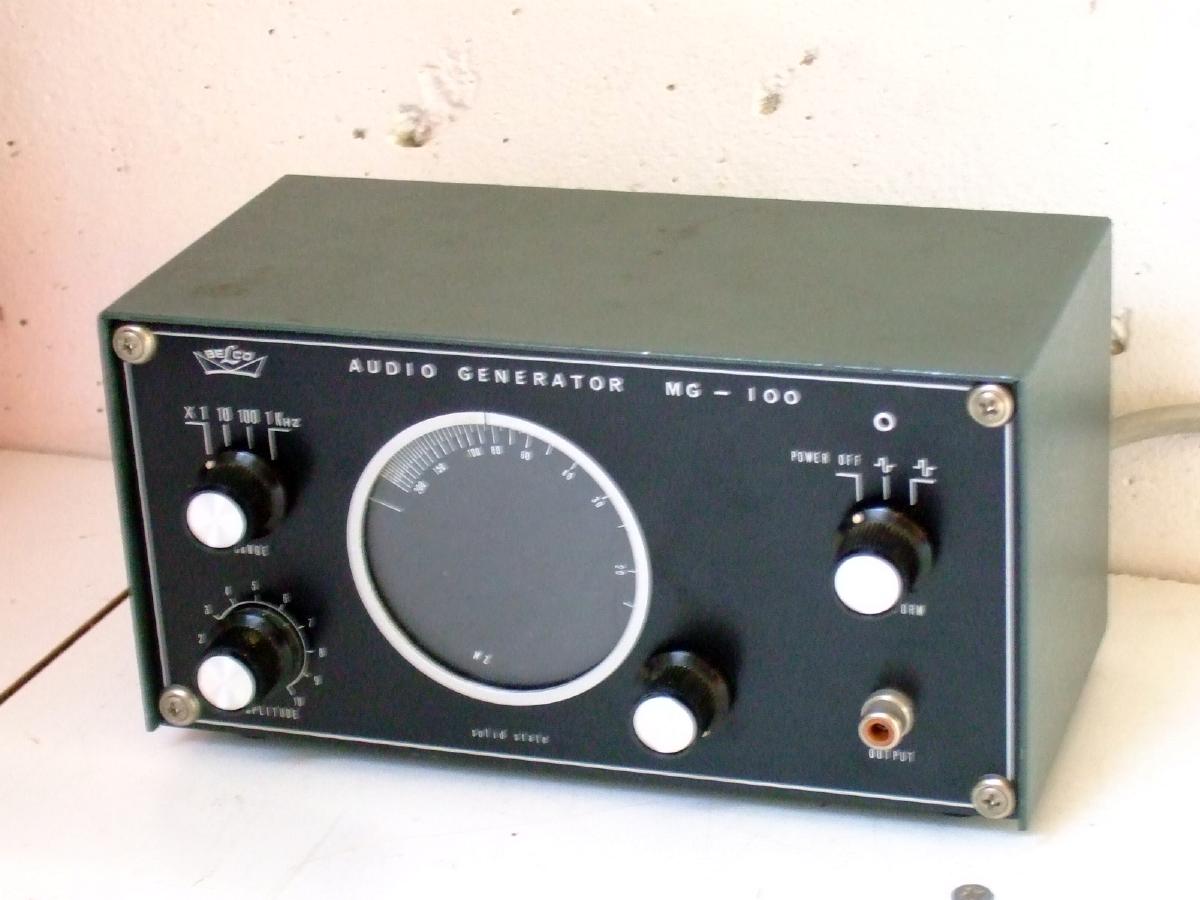 45
Frequency Counter
Los apparaat: voor leuke proefjesHP5302A (1972) nauwkeurig 1 op 10mln

Indertijd Radio1 op1008kHz gemeten:1007999,3Hz

Let op belasten vankring / freq!
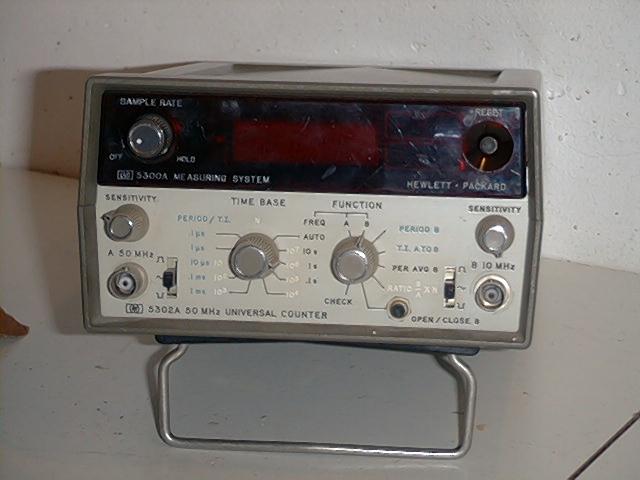 46
Inbouwen in radio of meetzender
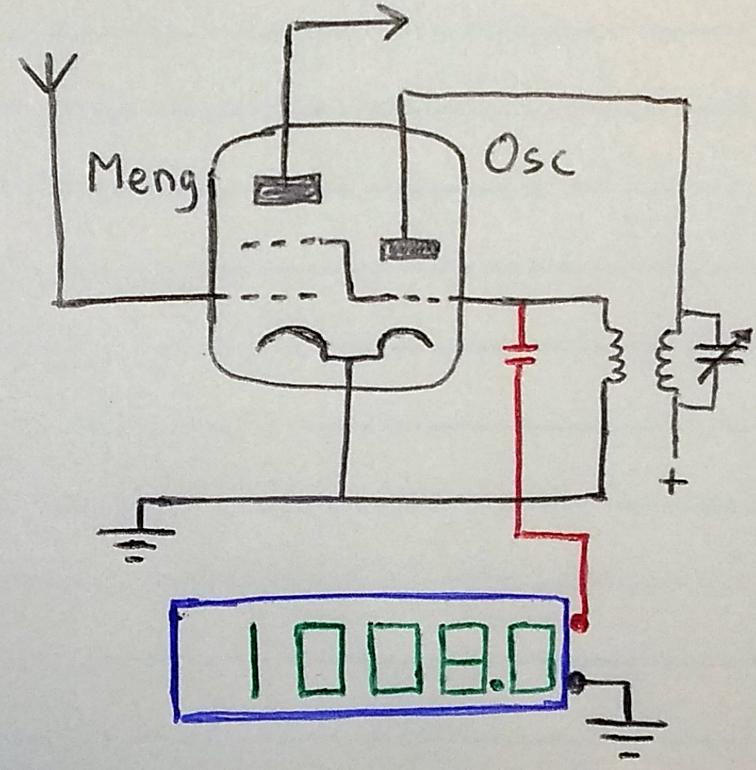 Sluit counter aan op osc, stel decrement 455kHz 
Geeft exact afstemfreq, nauwk 0,1 kHz
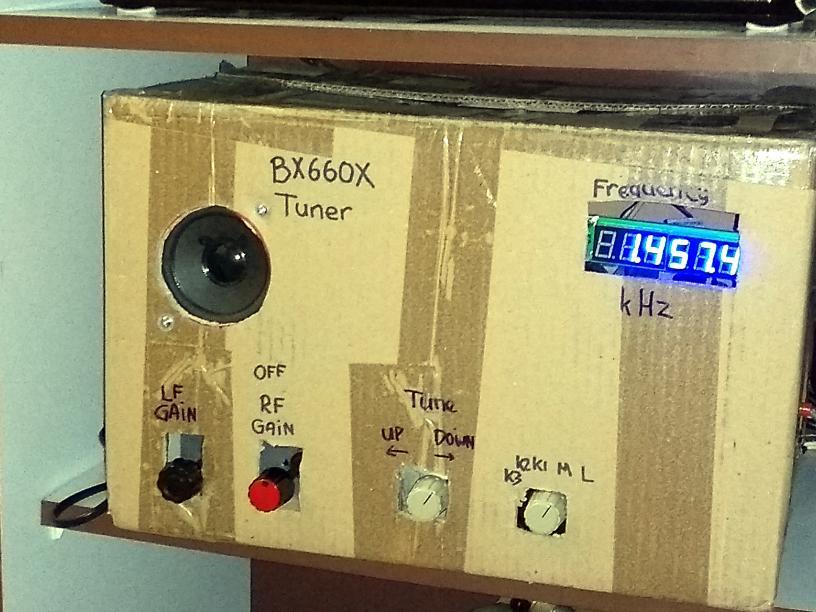 Beïnvloeding?Meter blijft!
47
4. Een Philips A6X38T repareren
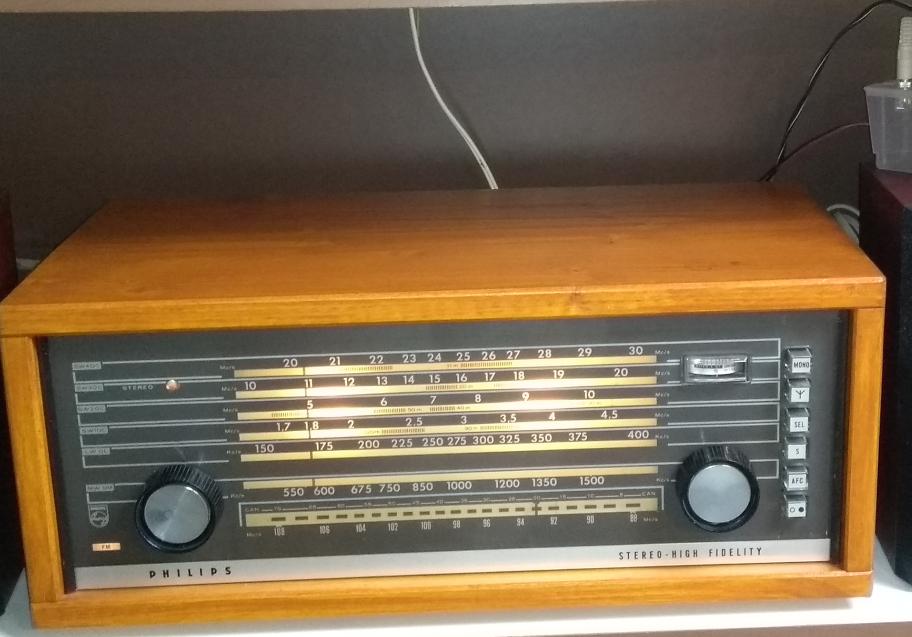 Tuner, 1964
FM, L/M/4xK
Feb 2022, 15€
Probleem: geen AM
Wel FM, schaallicht brandt

Wat gaan we doen?
48
Eerste stappen
In welke deelschakeling zit de fout?
Oscillatorproef
Test met hulpradio of Meng-Oscillator werkt
Uitslag: Oscillator werkt WEL

Pak meetzender erbij
Welke freq?
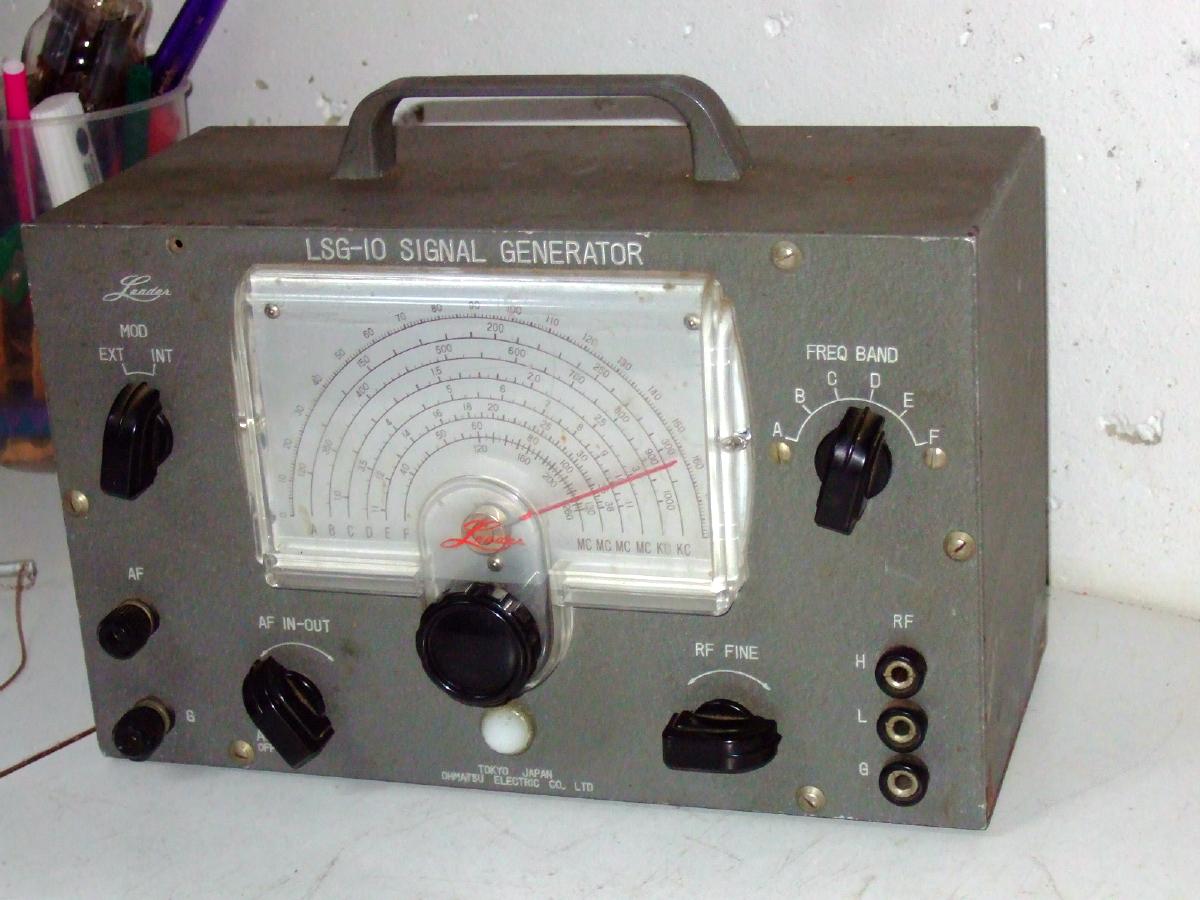 49
Controle Middenfrequent
Zet 452 gemoduleerd op basis T8 T9 T10
Wat moet je horen?
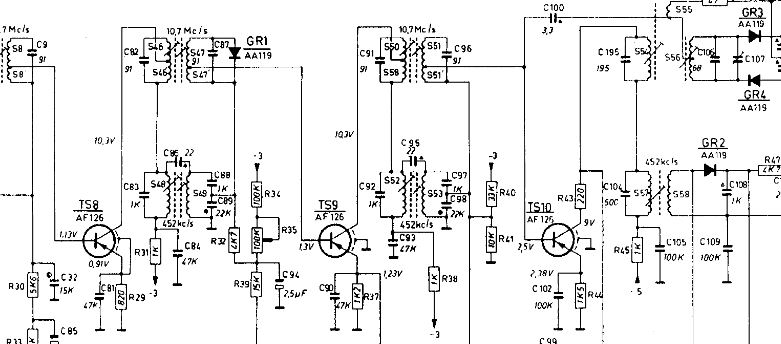 Ω
50
Controle Middenfrequent
Zet 452 gemoduleerd op basis T8 T9 T10
Produceert gefluit: vanaf MF is OK
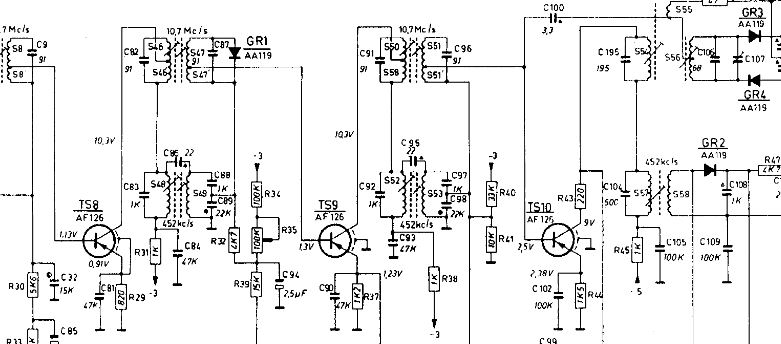 Ω
51
Controle Mengtrap T5
Zet 452 op collector T5:
Zet 452 op basis T5:
Conclusie:
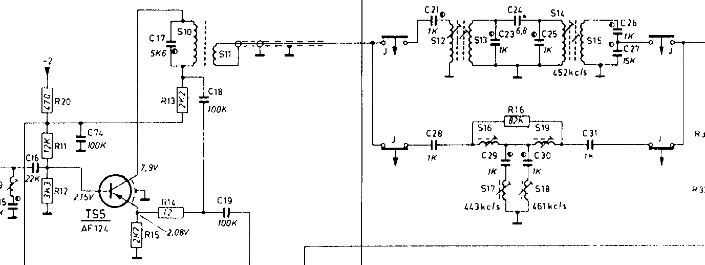 52
Controle Mengtrap T5
Zet 452 op collector T5: wel gefluit
Zet 452 op basis T5: geen geluid
Conclusie: T5 werkt niet, wat nu doen?
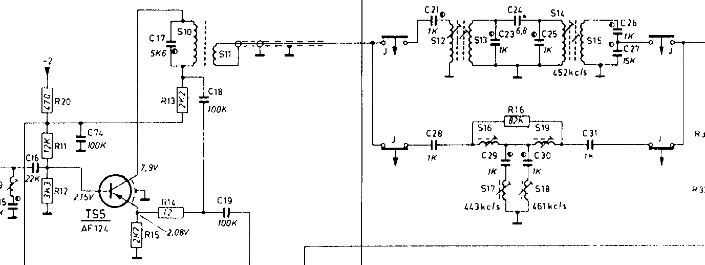 53
Spanningen rond T5 meten
B = 2,3 C = 10 E = 0
R15 meet 2k2

Er loopt geen stroom door T5
Uitbouwen, losse test: stuk
Vervang door AF139, 
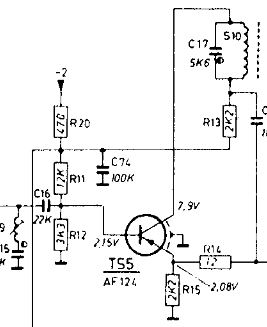 54
Boxjes en versterker erbij
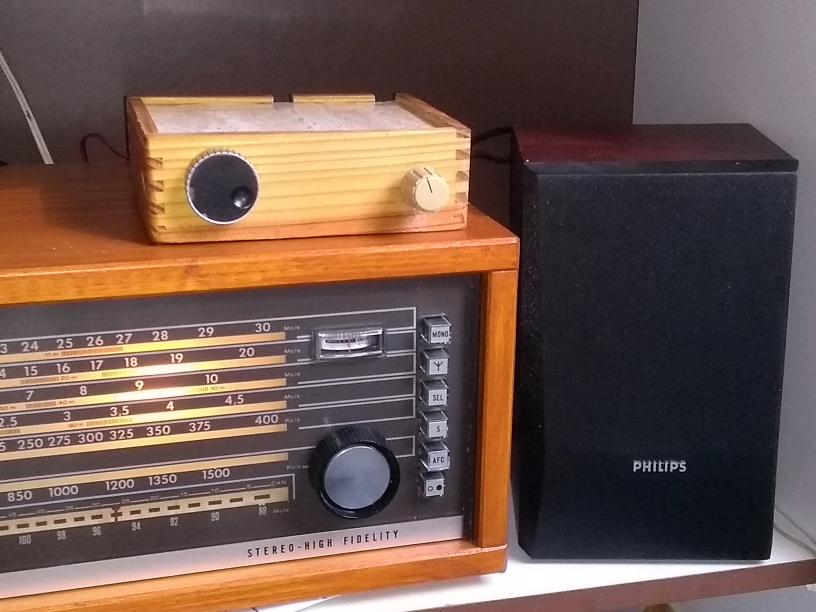 Compleet Philips
Verbruik tuner 6W, Versterker 2W
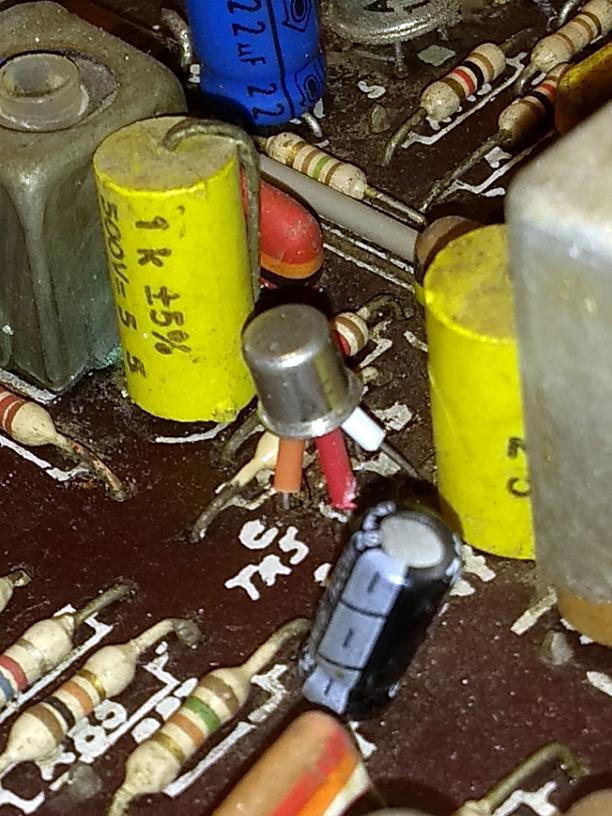 55
5. Conclusies
Meeste Reparaties met Digitale Multimeter
Ken de beperkingen!
Belasting hoogohmig circuit
Handig: Componenttester
Onderdeeltjes checken
Uit elkaar houden bij pakketje monteren
Aanrader: Wattmeter
Leuk: Scoop, Buizentester, etc
Vaak meer voor de heb of de leukdan dat het echt nuttig is
56
LC-Kring 13 juli: Energie
Prijzen gas/elektra/benzine niet leuk meer
Warmtepomp verplicht vanaf 2026

Fysica en berekeningen warmtepomp
Kleine bespaarmaatregelen
57